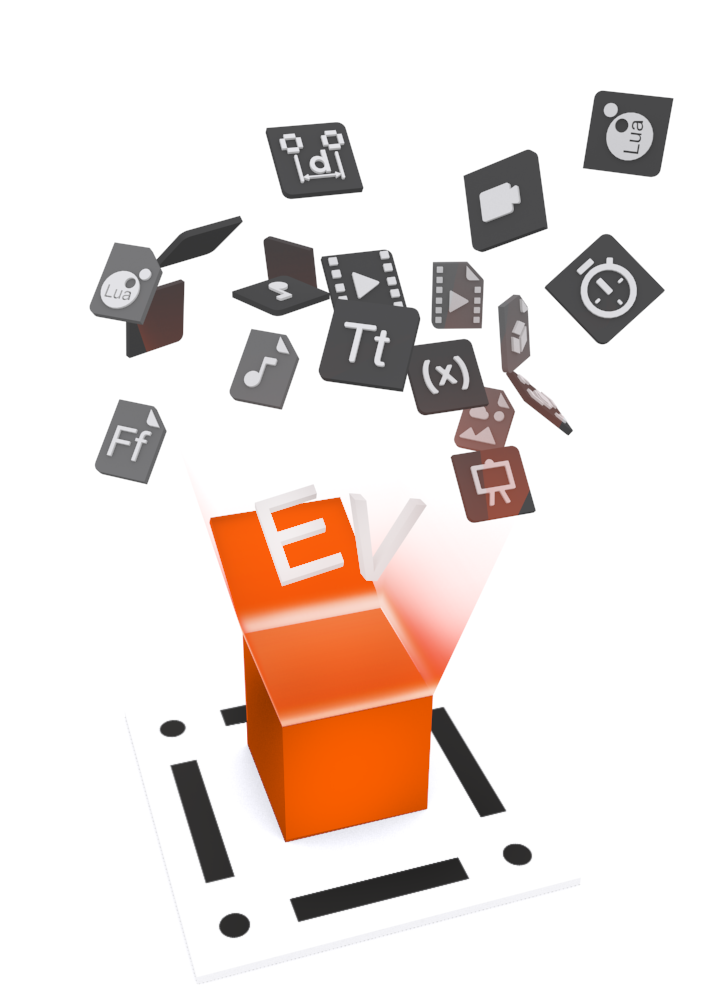 НАЗВАНИЕ ВАШЕГО AR ПРОЕКТА

Очень кратко: тема и для кого
ПРОБЛЕМА
Выжимка из описания проблемы, на решение которой нацелен ваш AR проект
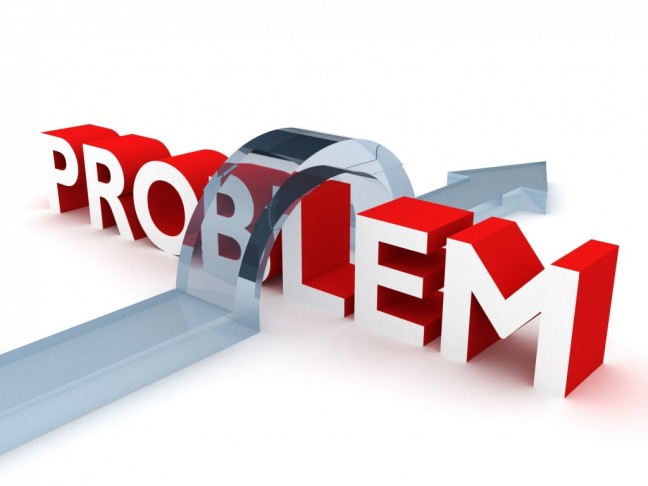 РЕШЕНИЕ
Краткое описание решения существующей проблемы за счет использования технологии дополненной реальности
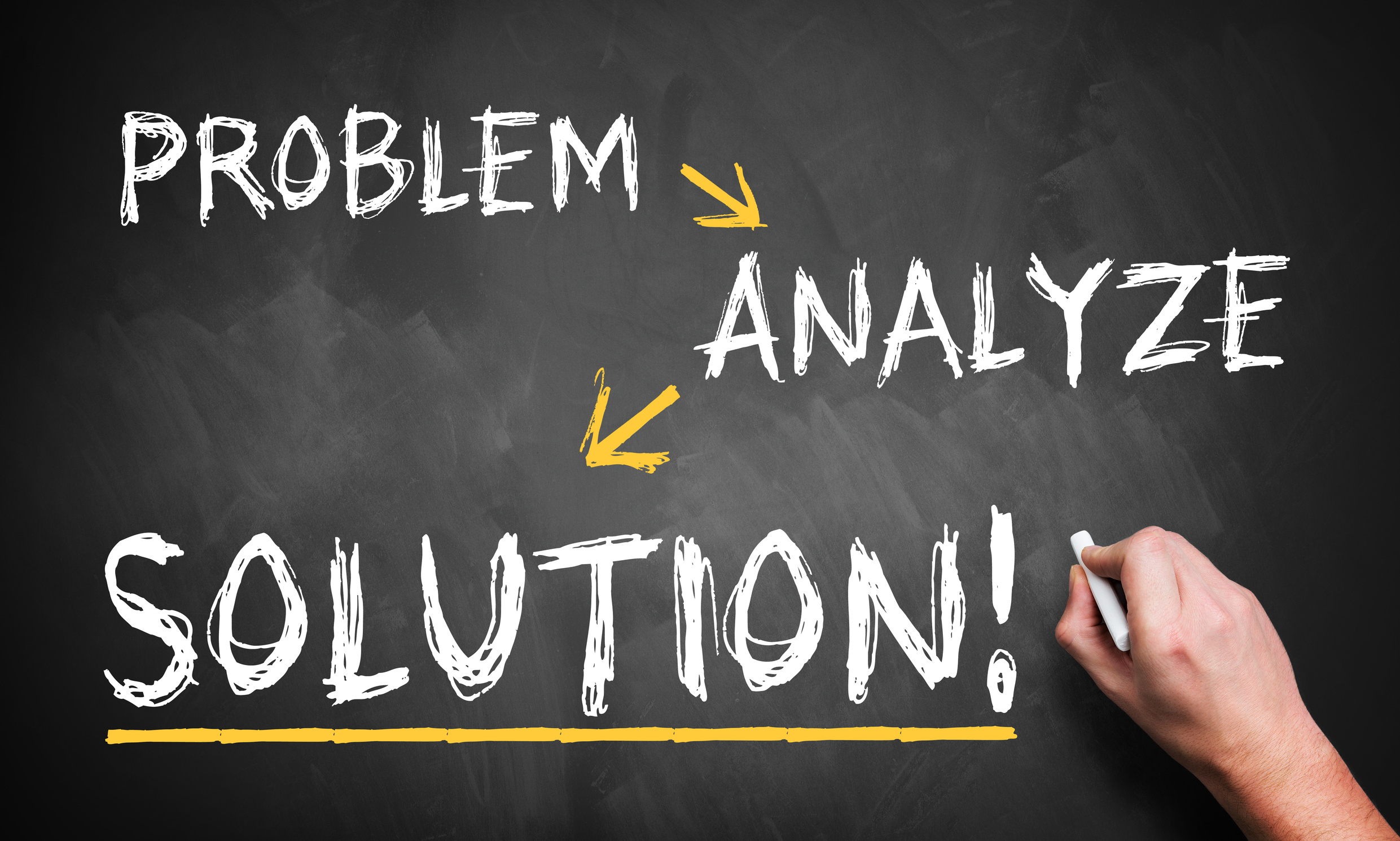 ТЕХНОЛОГИЯ
Дайте определение термину «дополненная реальность»
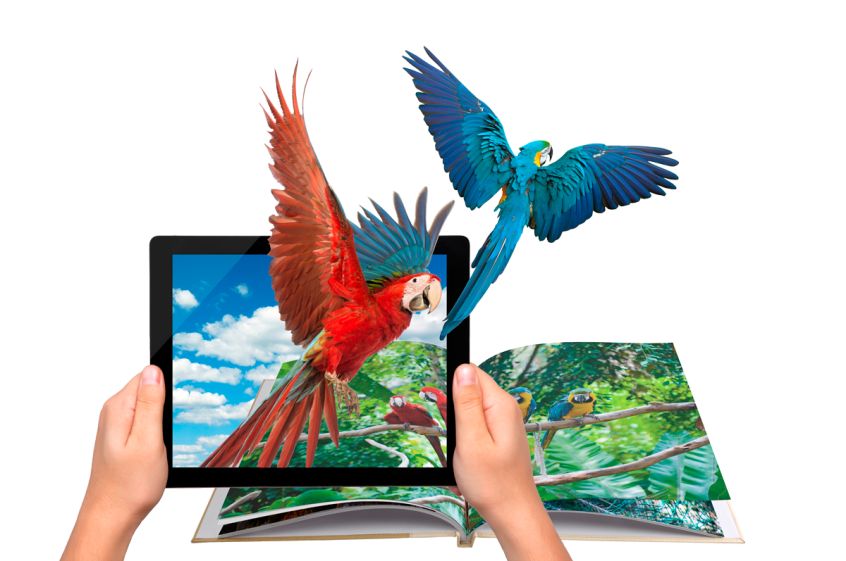 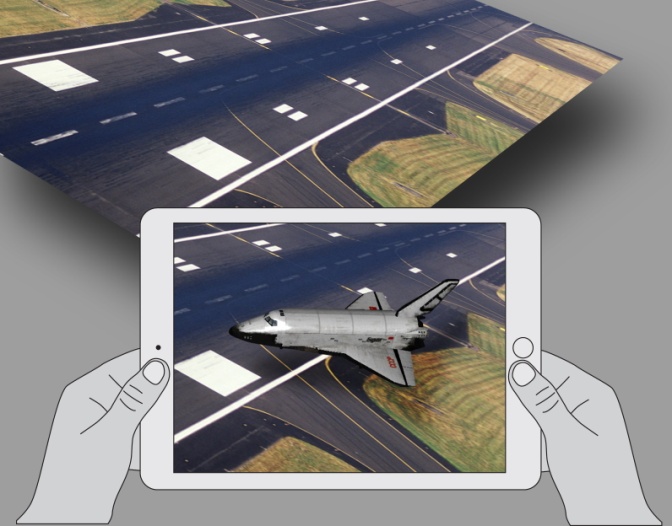 ДАВАЙТЕ ПОСМОТРИМ!
На этом слайде хорошо бы поставить короткое видео проекта дополненной реальности, которое как-то связано с темой вашего проекта. Если такого не найдете, берите любой из наших видео сюжетов с youtube канала
ВОТ ЧТО МЫ ХОТИМ СОЗДАТЬ!
Описание вашего проекта, желательно с картинкой, которая даст понимание идеи и цели проекта
ДЛЯ КОГО?
Расскажите, для кого преимущественно создается этот проект. Почему именно для них?
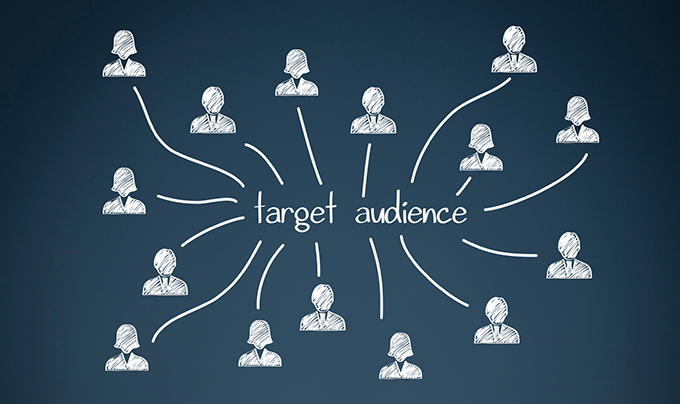 КАК?
Расскажите, как ЦА будет его использовать? 
Если есть возможность – продемонстрируйте вживую на примере уже скачанного приложения для пущей убедительности 
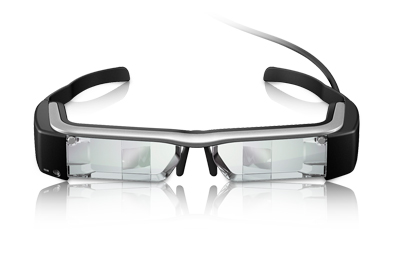 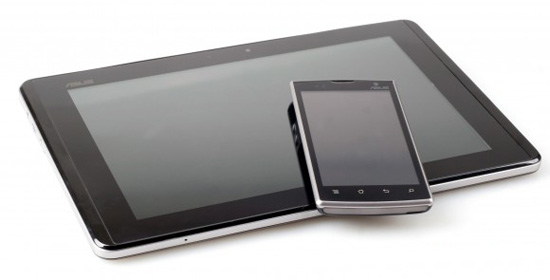 ПОЧЕМУ AR?
Тут важно обосновать необходимость использования AR в вашем проекте.
 Дайте хотя бы 3 причины, почему без нее никак нельзя!
EV TOOLBOX: ЧТО ЭТО
Коротко расскажите, как именно вы собираетесь создавать ваш AR проект. Что такое EV Toolbox?
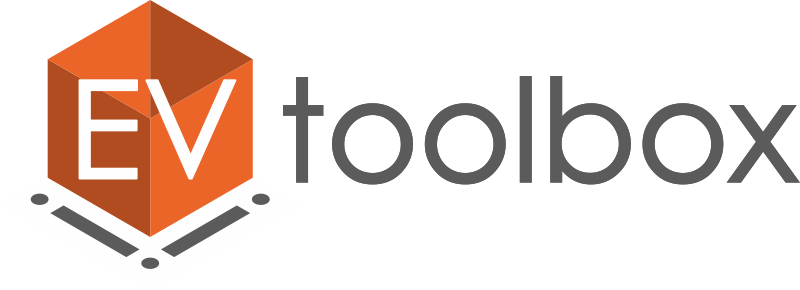 НАМ ВАЖНО ВАШЕ МНЕНИЕ!
Раздайте опросники, если у вас есть. Или проведите опрос в интерактивном устном формате. Главное – успеть всех посчитать и всех записать.
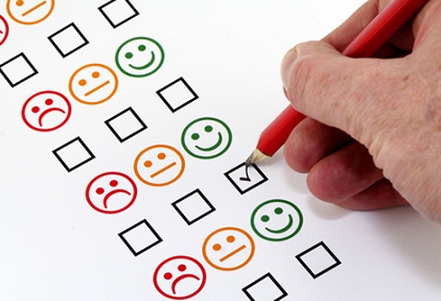 ВОПРОСЫ?
Спросите, все ли понятно? Попросите задать вопросы, если что-то осталось неясным.
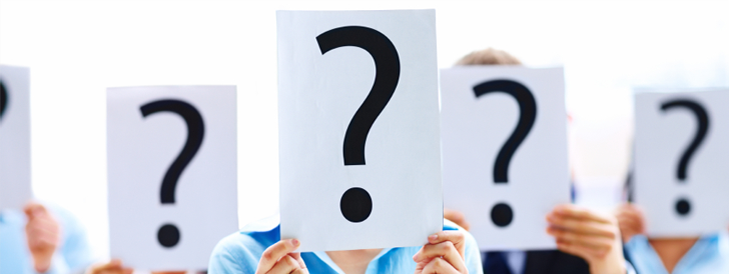